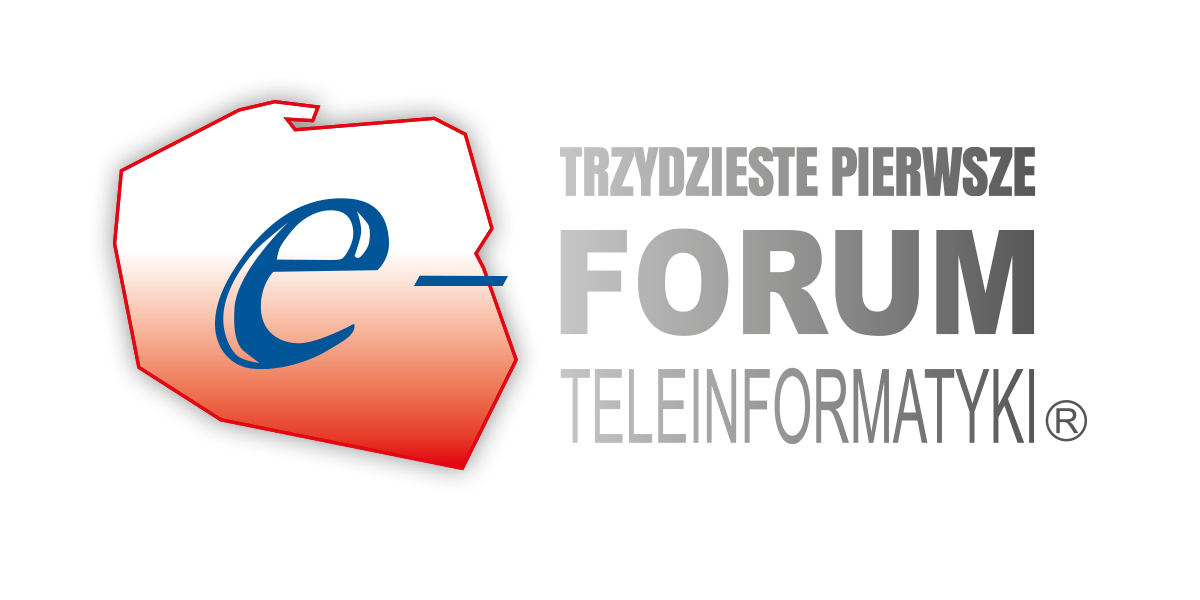 „Tytuł pracy”
Imię Nazwisko autora/ów
Imię Nazwisko opiekuna/ów naukowego/ych
Pełna nazwa uczelni
Nagłówek
Tekst